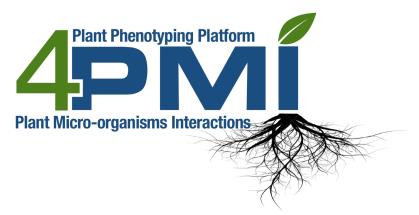 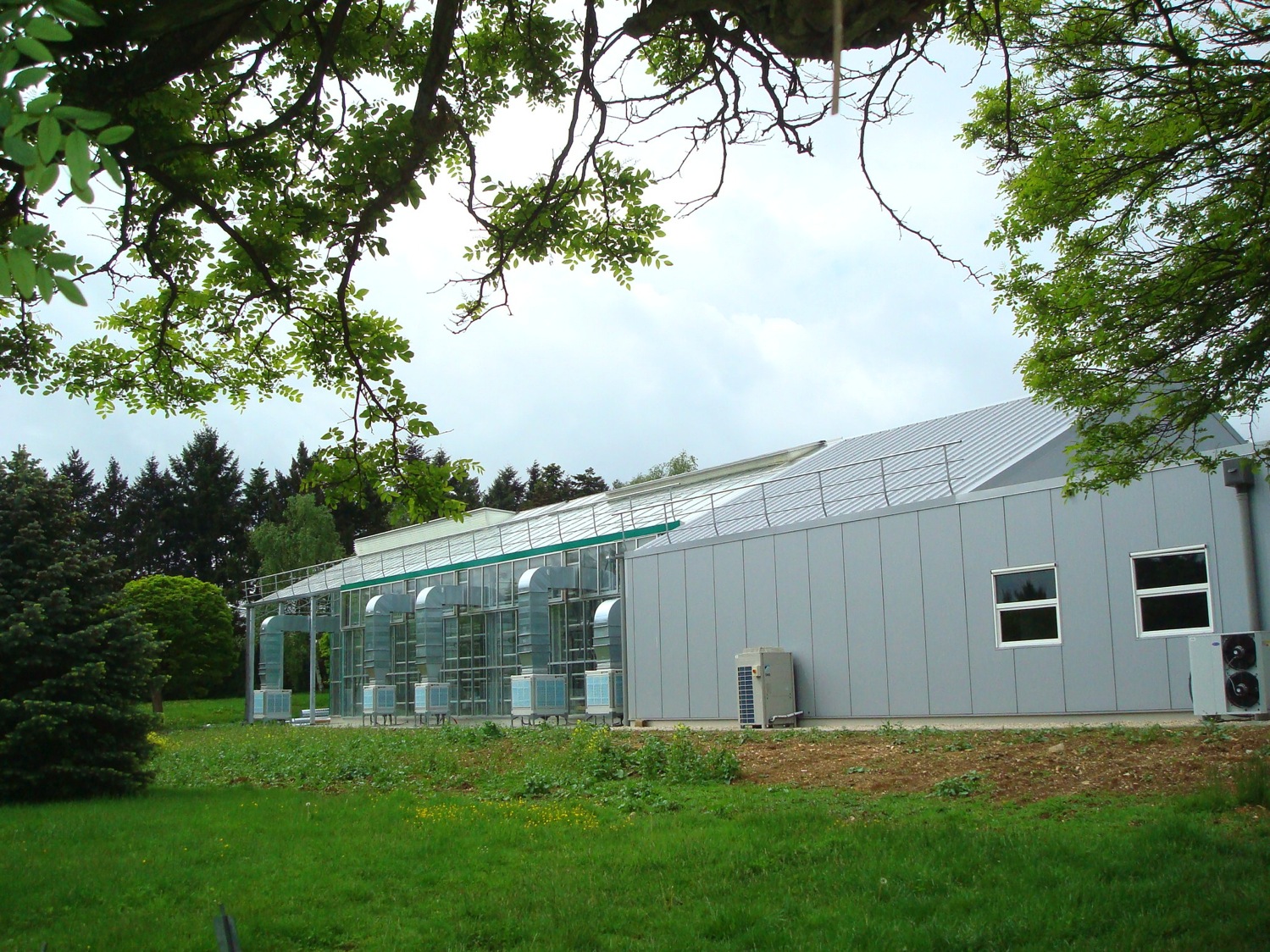 High trougput phenotyping of interactions between plants and microorganisms, associated devices
Phenotyping Platform for Plant and Plant Micro organisms Interactions
(4PMI, INRA Dijon)
Christophe Salon
UMR 1347-AgroSup/INRA/uB, 17 rue Sully - BP 86510 - 21065 Dijon - France
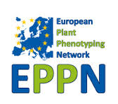 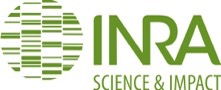 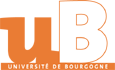 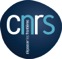 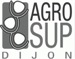 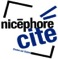 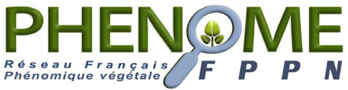 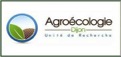 Achievements: Shoot phenotyping
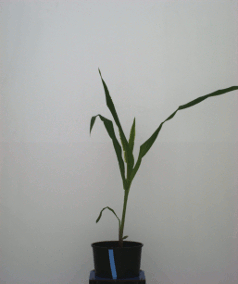 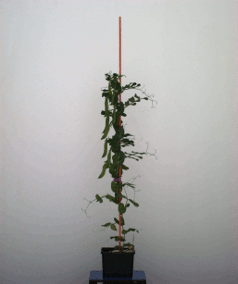 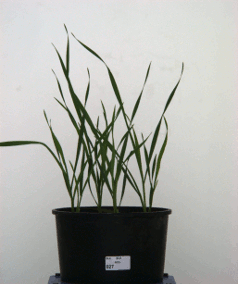 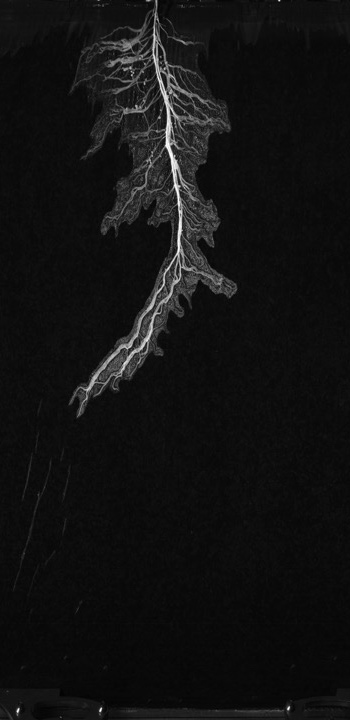 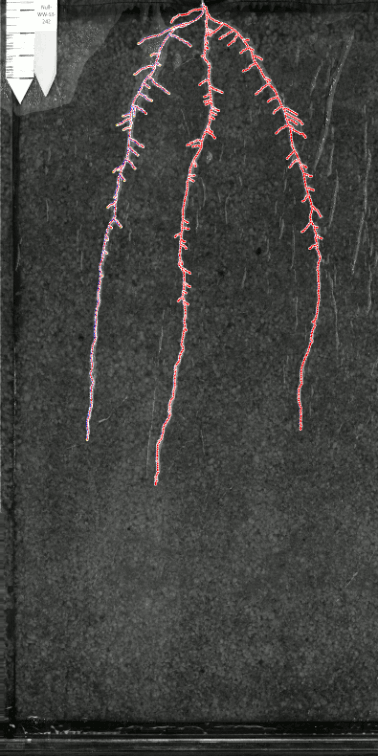 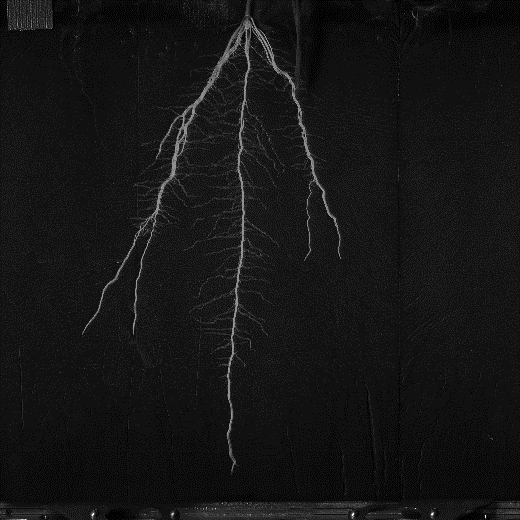 Maize
Pea
Wheat
[Speaker Notes: We teste the best model for calibration using either the mean of three lateral viexs, the biggest image taken or a somital view. This was done on a range of data obtained in the platfrom: results show the correlation between the projected images (ie means of 3 images, biggest or somital) on the X axis and the real leaf area manually measured]
Achievements: Shoot phenotyping
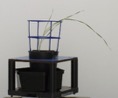 Calibration, image analysis
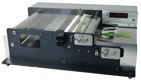 “Manual” image
“Manual” weight
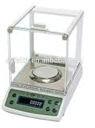 4PMI image
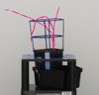 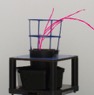 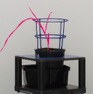 Mean of 3 lateral views
Shoot leaf area
Choice of best image acquisition model !
[Speaker Notes: We teste the best model for calibration using either the mean of three lateral viexs, the biggest image taken or a somital view. This was done on a range of data obtained in the platfrom: results show the correlation between the projected images (ie means of 3 images, biggest or somital) on the X axis and the real leaf area manually measured]
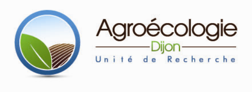 Shoot/root phenotyping: dynamic simulation
Calibration, image analysis
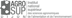 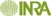 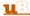 Wheat
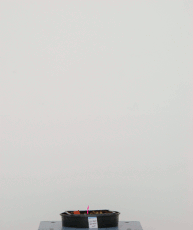 4PMI image
EPPN Project, Josh Klein AARO Volcani  Israel
[Speaker Notes: Here you can see how we get non invasive data for progression of leaf area, shoot fresh and dry weitgth during the experiment with an example showing progression of these traits for the two genotypes]
RhizoCab
Prototyping approach: Partnership with SMEs (Inoviaflow and Shakti):
very innovative rhizotrons (European patent) called RhizotubeHD,
associated imaging cabins (Rhizocab and Rhizocab-HT) and software,
irrigating, potting depotting tools.
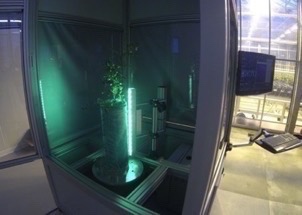 Standalone: RhizoCab
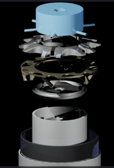 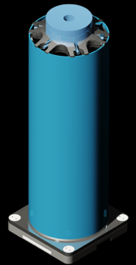 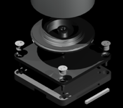 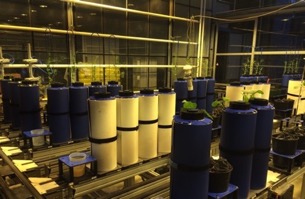 Conveyors
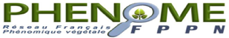 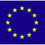 EU Patent INRA InoviaFlow,
World licence distributions ongoing (INRA-Inoviaflow)
RhizoCab
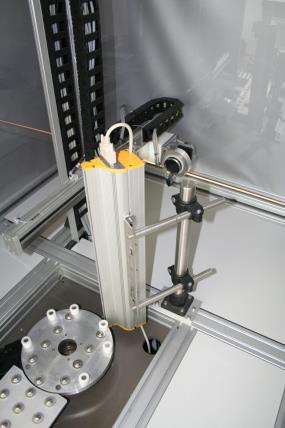 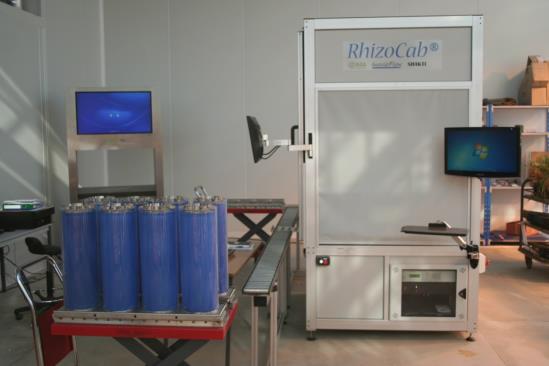 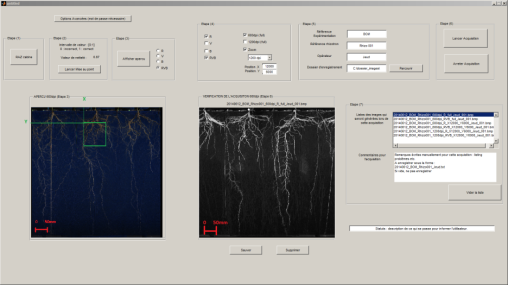 Segmentation software
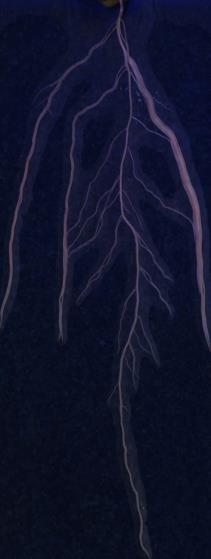 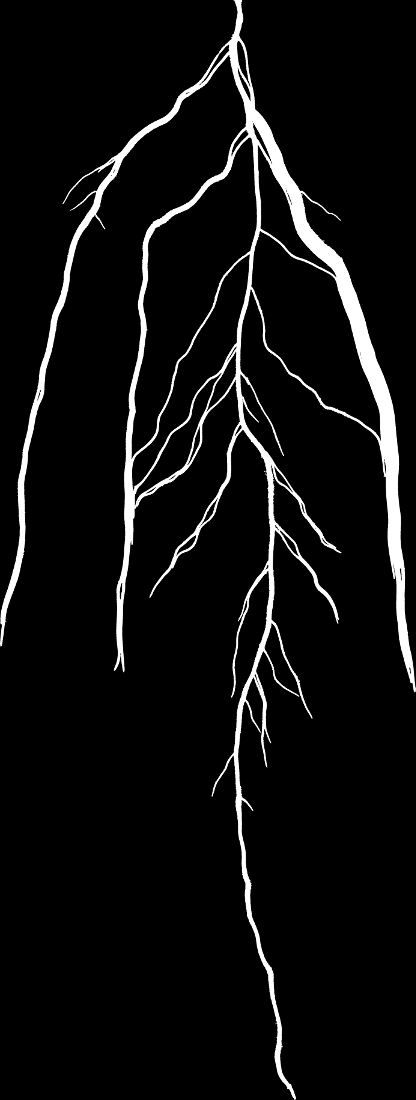 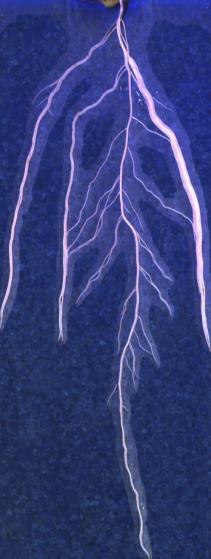 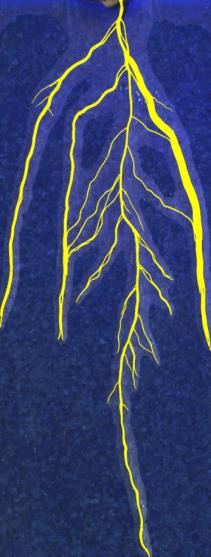 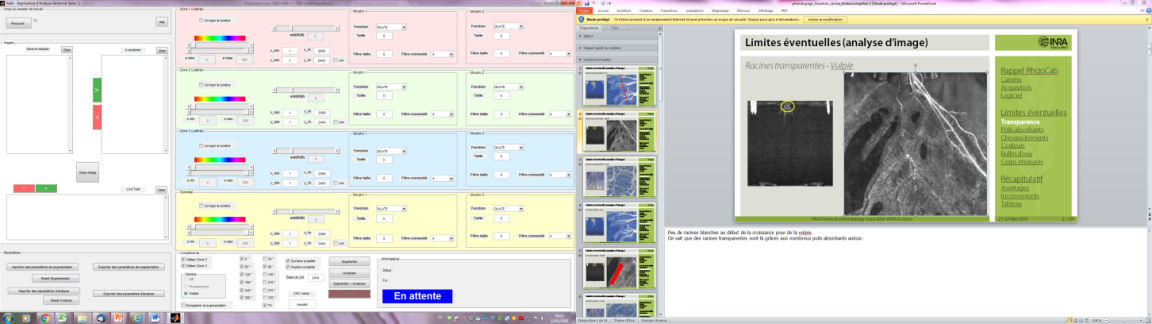 RhizoTubes
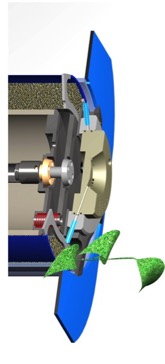 Irrigation arm
Shell
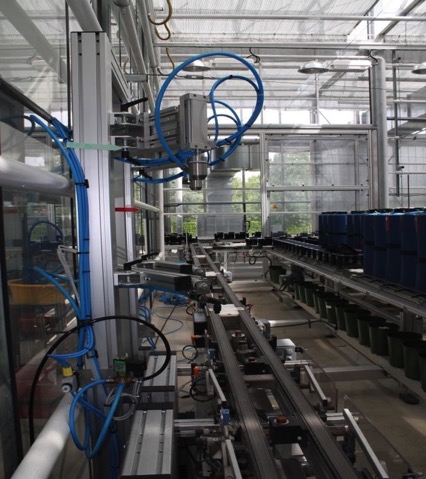 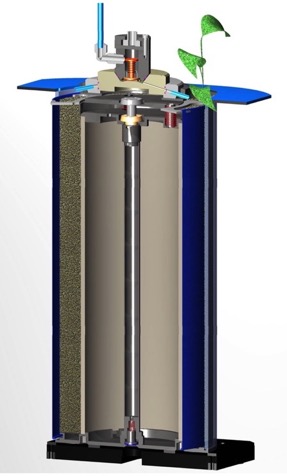 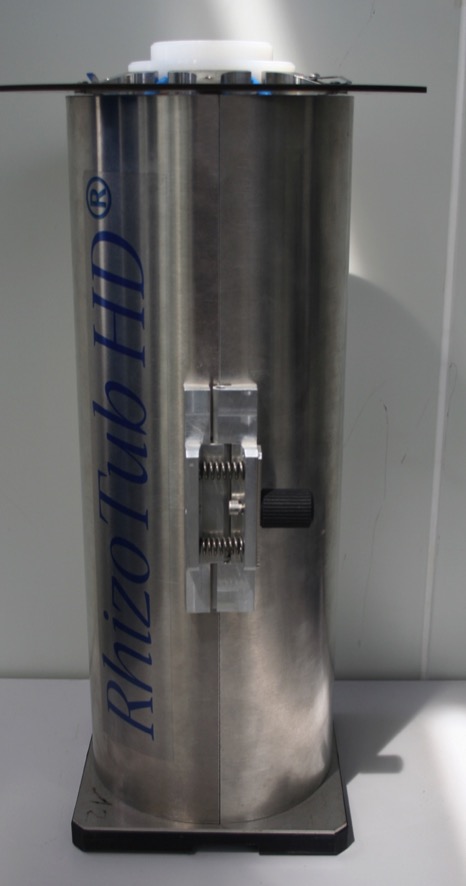 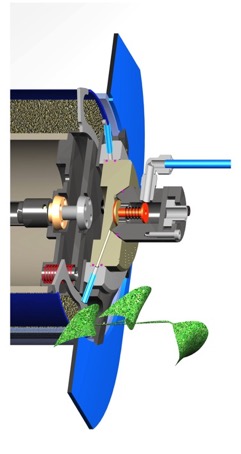 Ok for small amount of nutritive solutions
Drainage hole
RhizoCab HT development
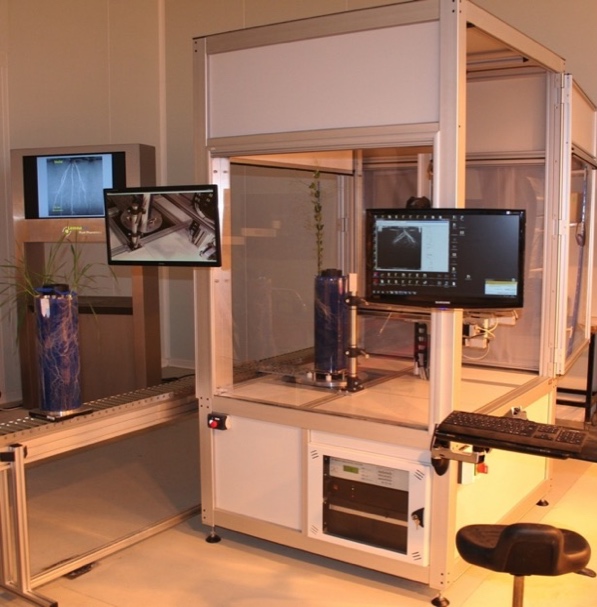 Low throughput:
	50 RT/day, 45s/RT
Very high resolution (7 mm)
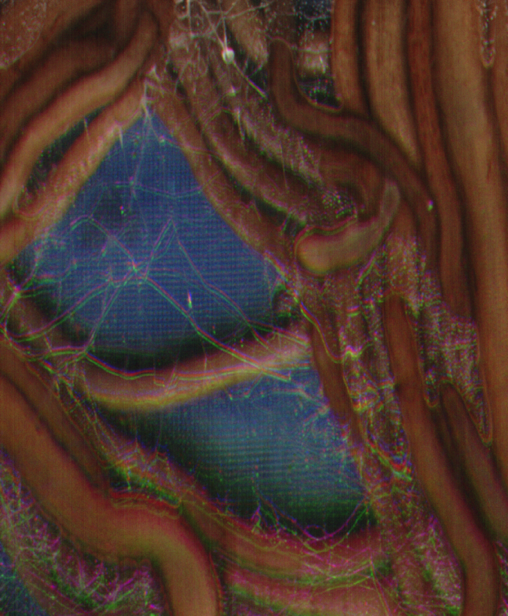 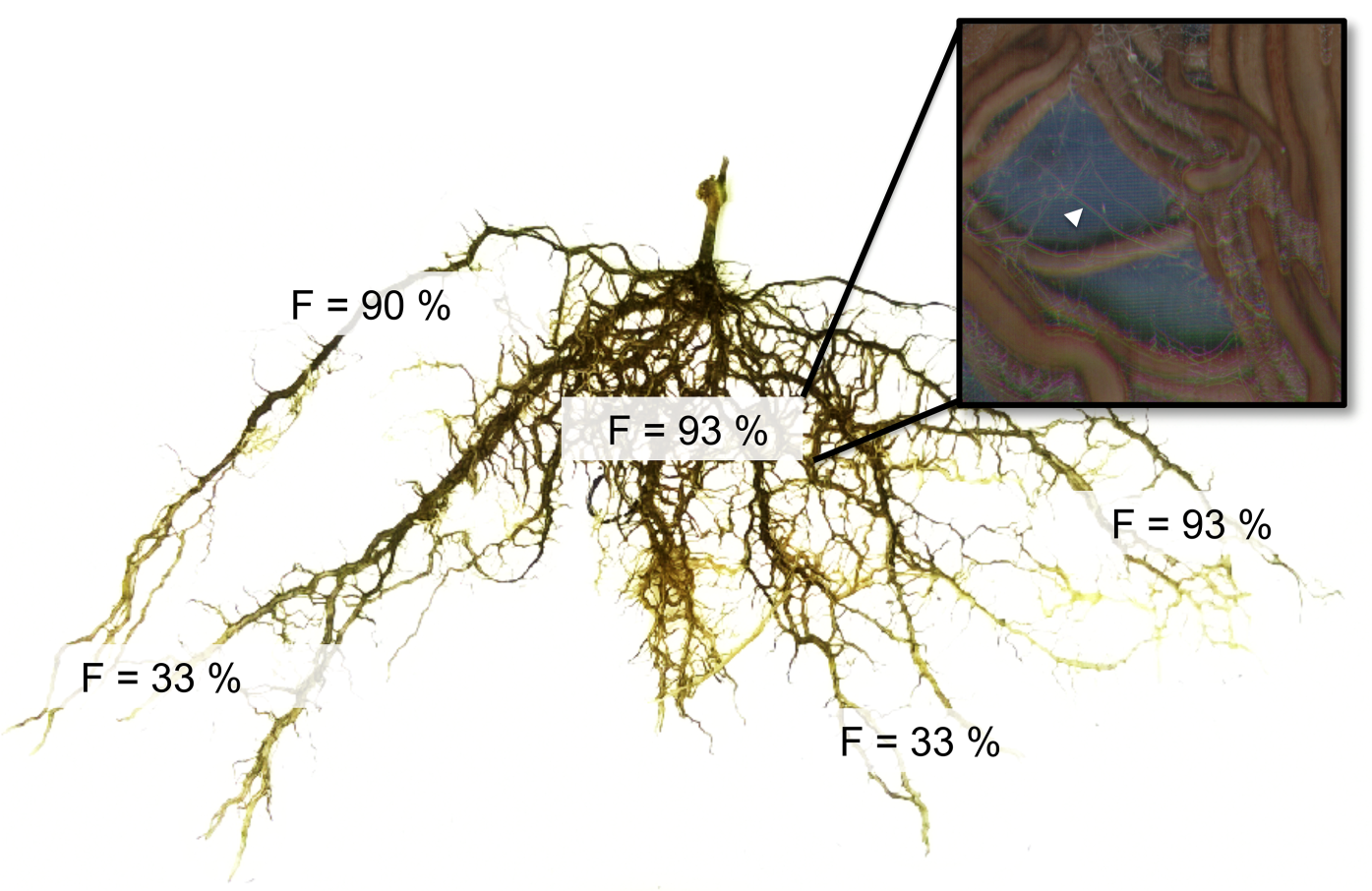 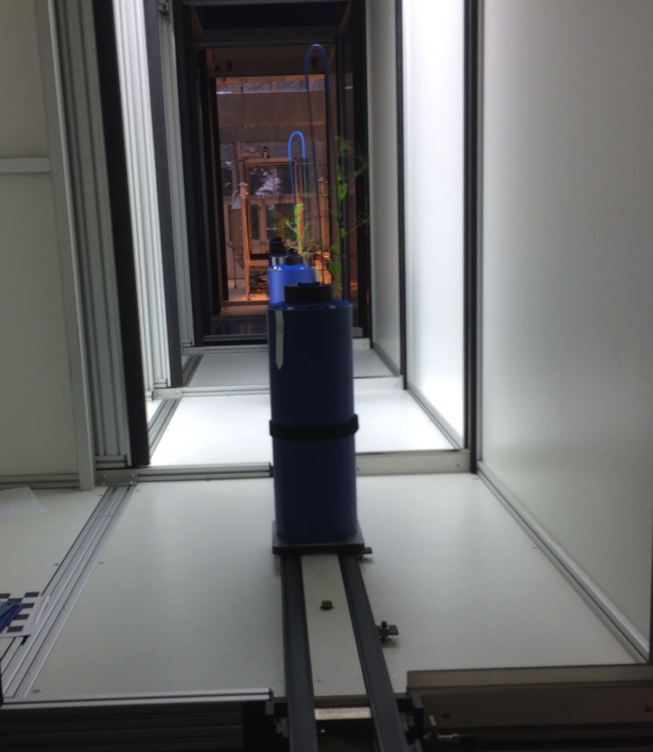 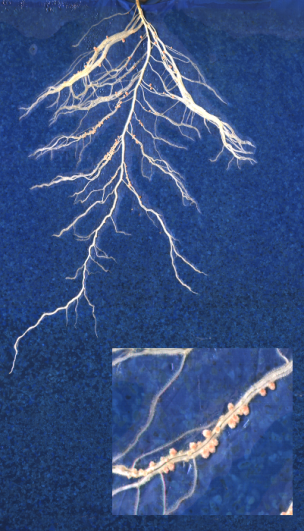 High throughput:
	100ds/day
	15s/RT
Medium resolution (42 mm)
BOM: RhizoTubes vs Pots ?
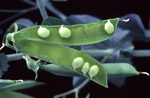 Similar plant compartments and nodule traits
BOM: RhizoTubes vs Pots ?
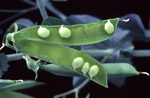 Pot
RhizoTube
*
*
*
*
*
*
*
*
*
*
*
*
Same length upper
*
*
*
*
*
*
*
*
… but pot vs RhizoTube depth !
1st order lateral roots
*
*
*
*
*
Same number and distribution of
roots on 2nd order laterals
*
*
*
*
*
2nd order lateral roots
F4
F5
BOM: RhizoTubes vs Pots ?
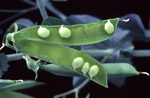 Pot
RhizoTube
Same nodule profile distribution, shifted
F5
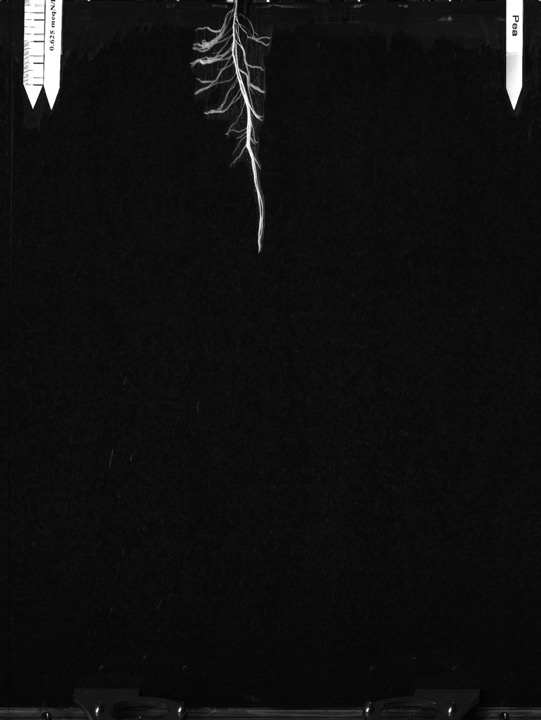 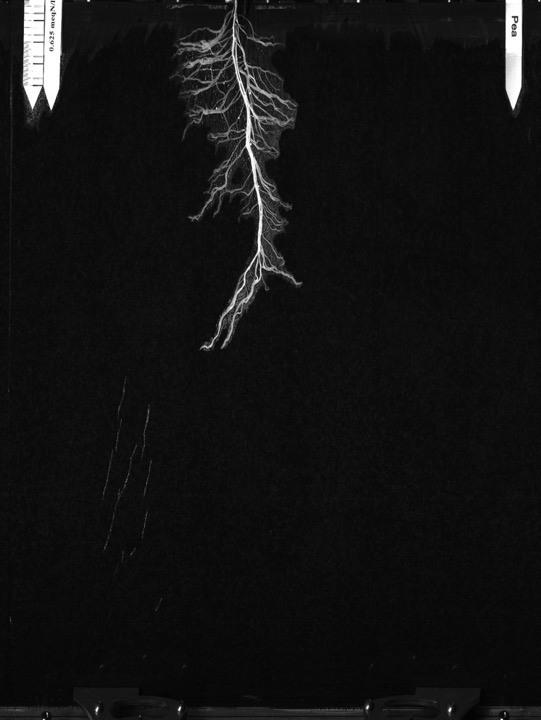 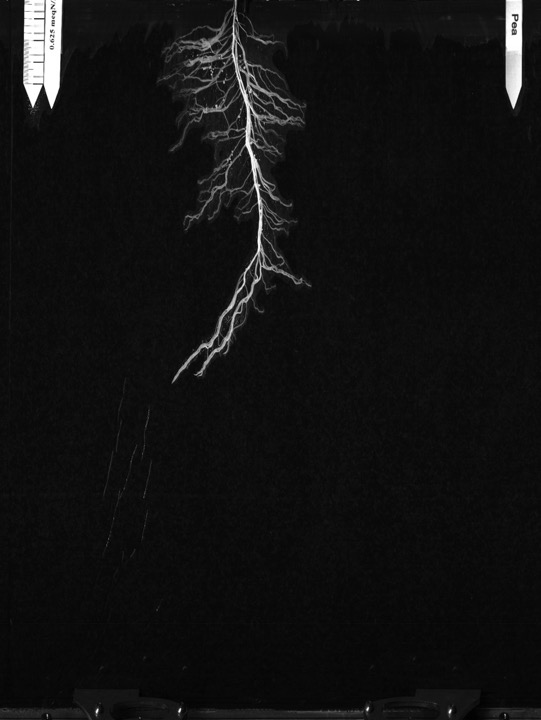 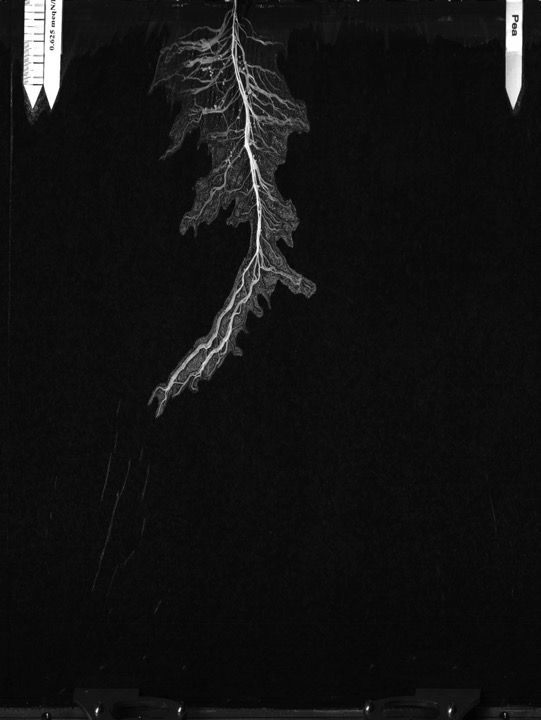 Length main root
Length (cm)
Date
Number of nodule
Number
Date
Number of laterals
Number
Date
Phenotypic traits: examples
Nodules: Number, projected surface, position, color
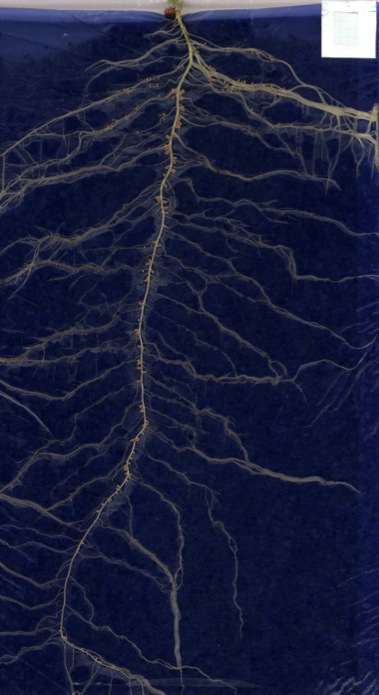 Focus on image
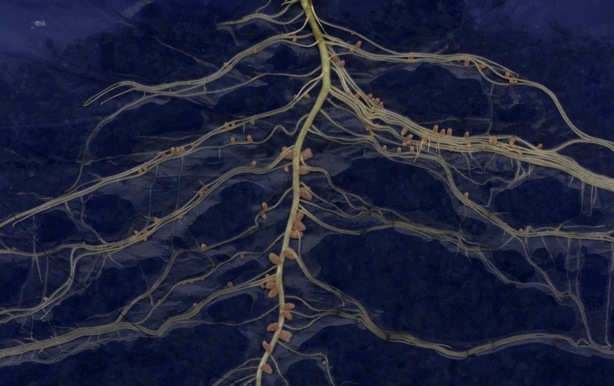 PhD Simeng Han (unpublished)
Phenotypic traits: examples
Nodules: Number, projected surface, position, color
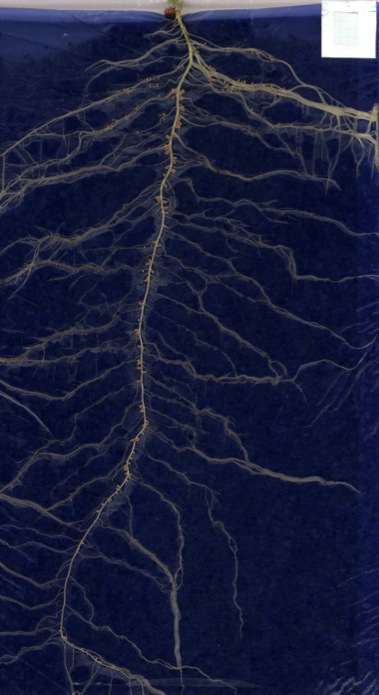 Hybrid spaces (color + texture)
(Cointault et al, 2008)
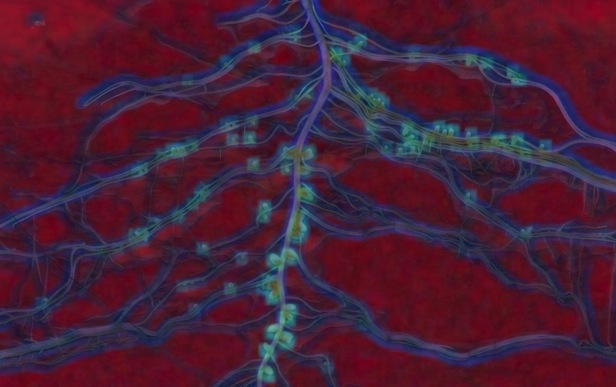 PhD Simeng Han (unpublished)
Phenotypic traits: examples
Nodules: Number, projected surface, position, color
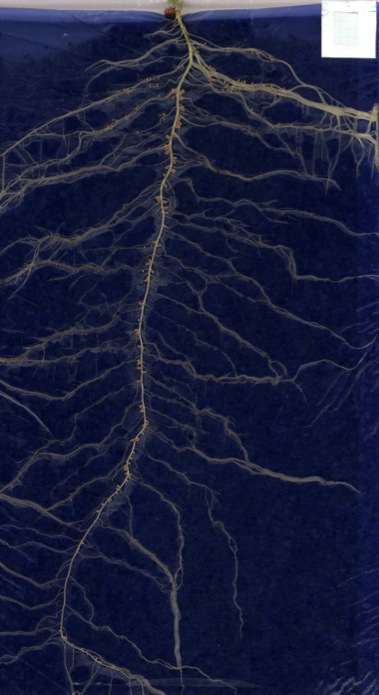 Image with nodules
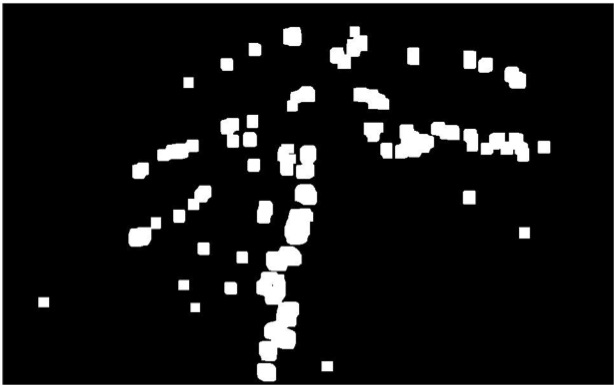 PhD Simeng Han (unpublished)
Phenotypic traits: examples
Nodules: Number, projected surface, position, color
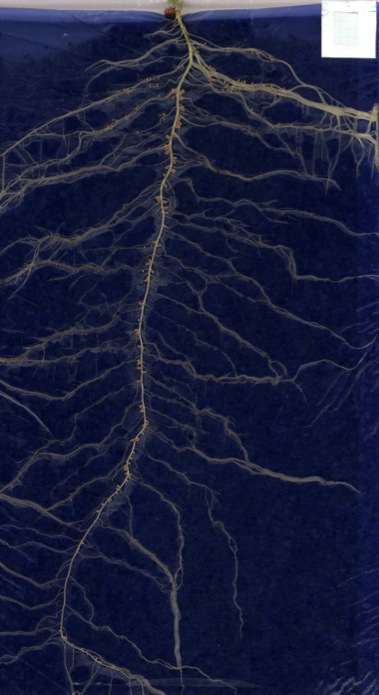 Original image + superimposed nodules
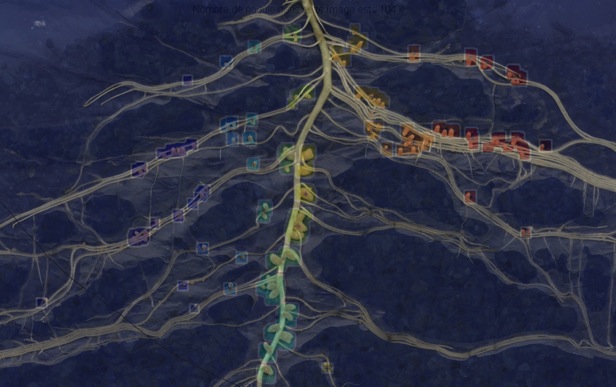 PhD Simeng Han (unpublished)
Phenotypic traits: examples
Nodules: Number, projected surface, position, color
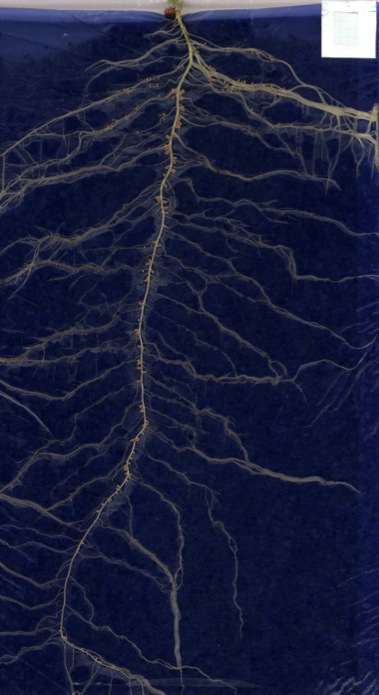 Nodules automatically detected
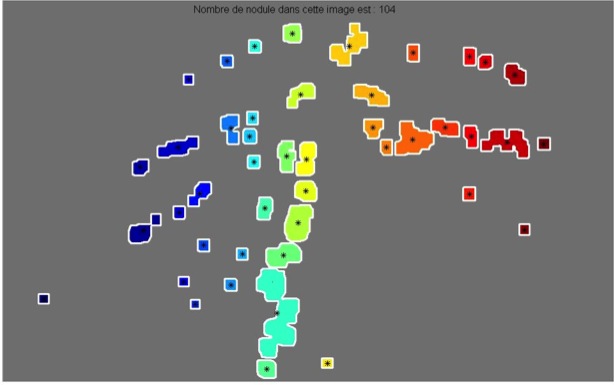 95% detection efficiency
PhD Simeng Han (unpublished)
Phenotypic traits: examples
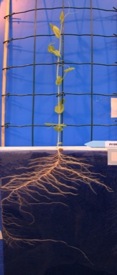 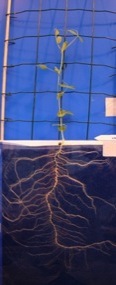 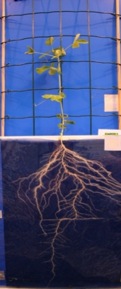 Nodules: Number, projected surface, position, color
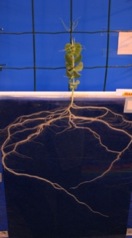 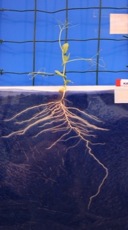 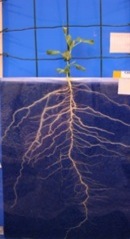 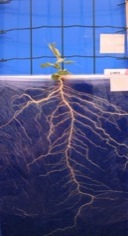 Pea core collection
Biomasse (g/plant)
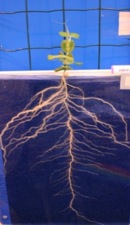 Rhizotron
R2=0,95
PI186093
AMINO
KAYANNE
L1073
CAMEOR
ISARD
CUZCO
LIVIOLETTA
Hydroponique et substrat
PhD Simeng Han (unpublished)
Some root example
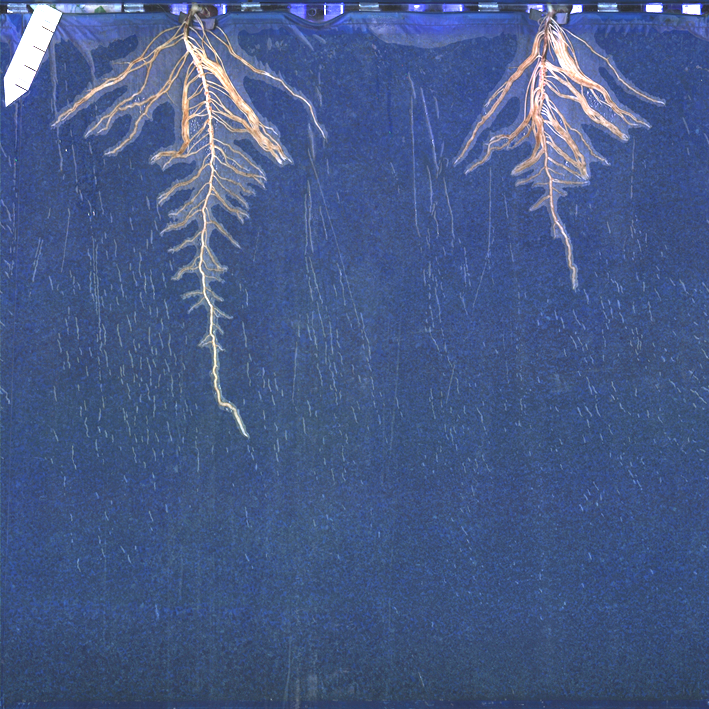 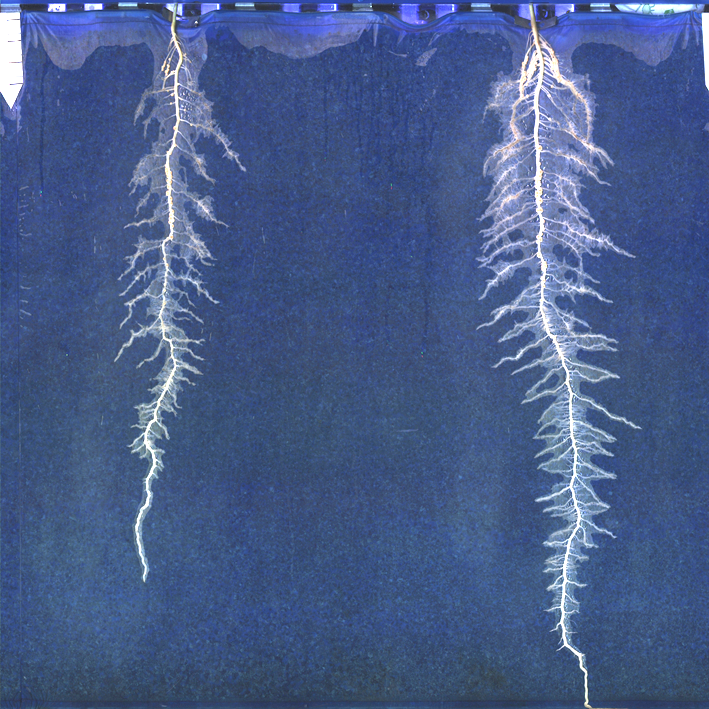 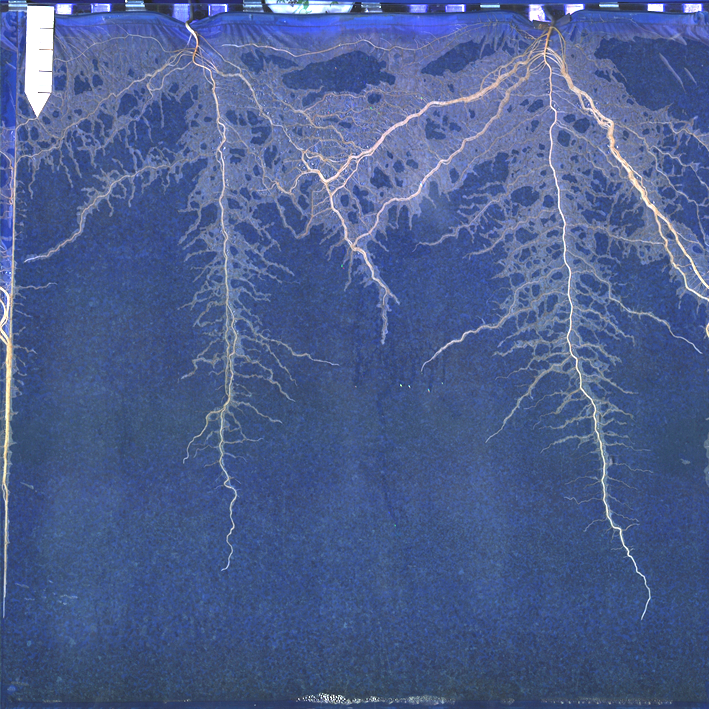 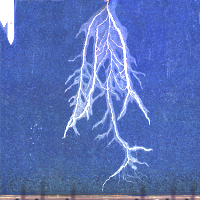 Féverolle
Pois
Lupin
Haricot
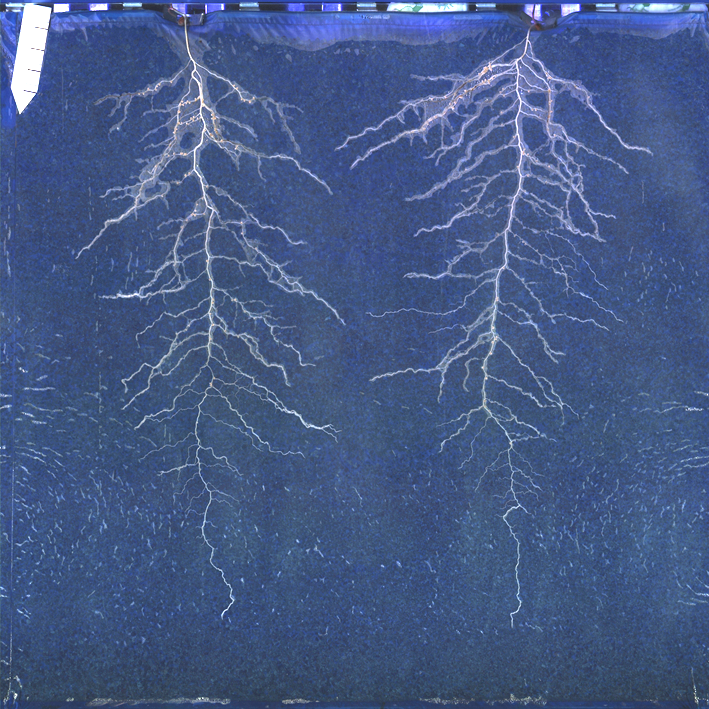 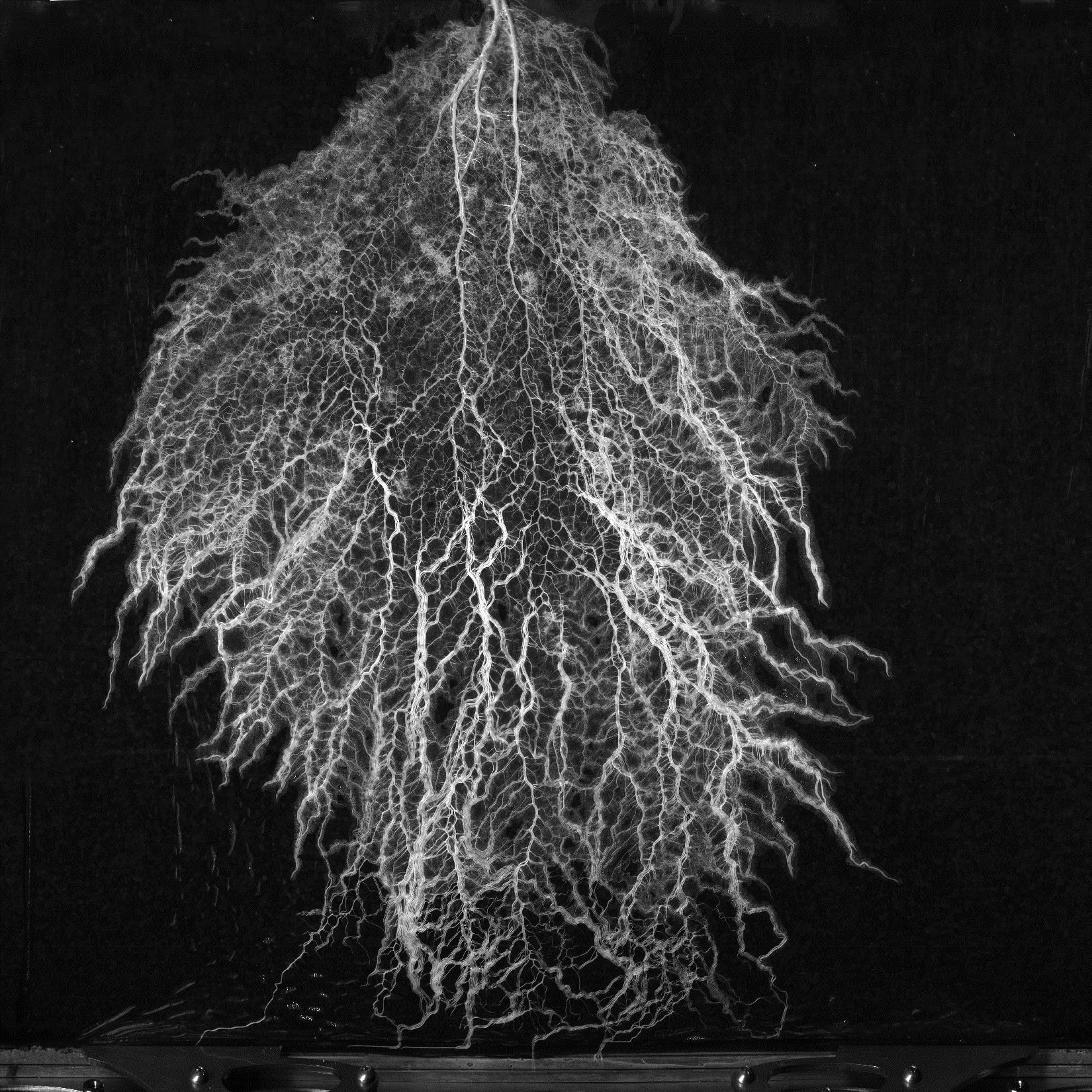 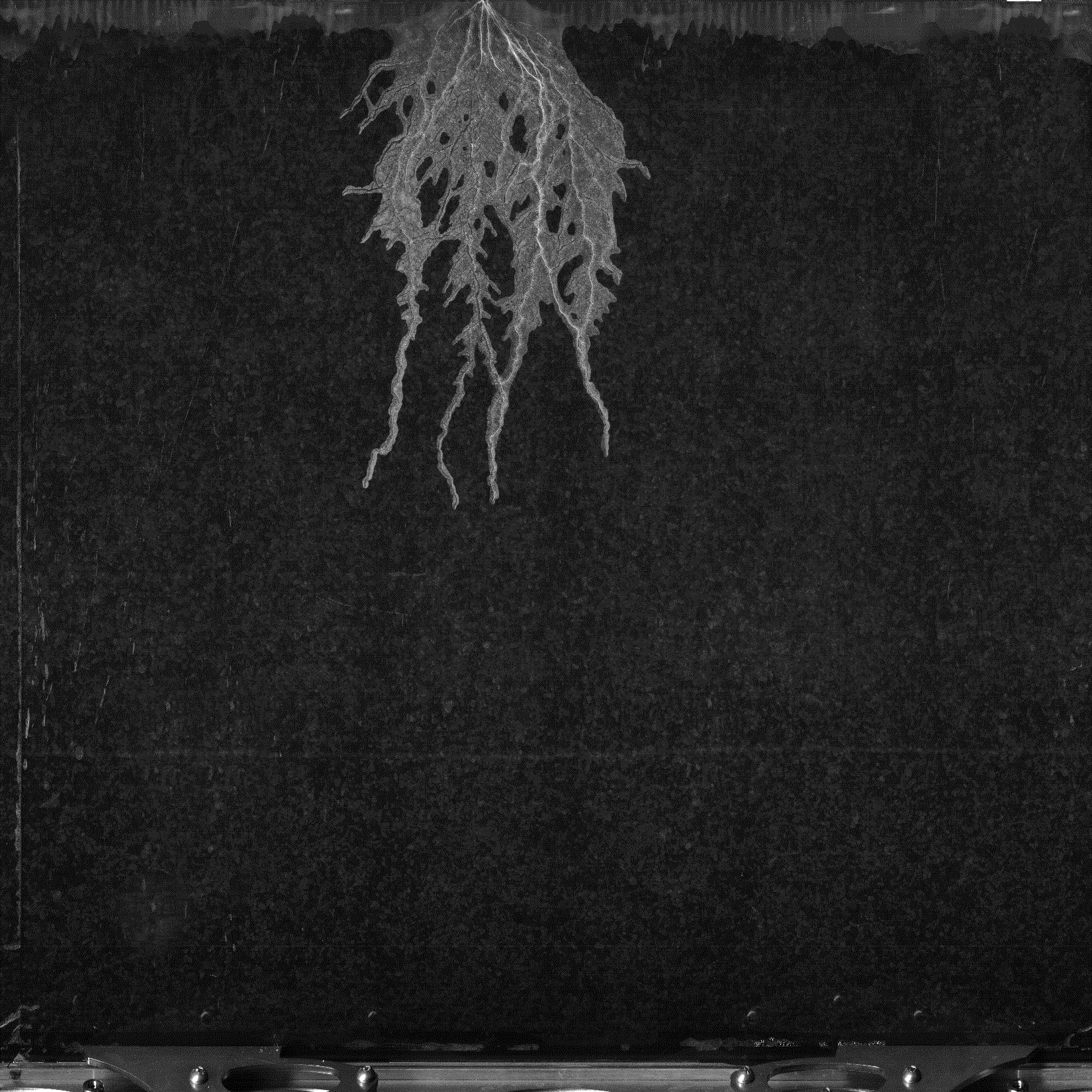 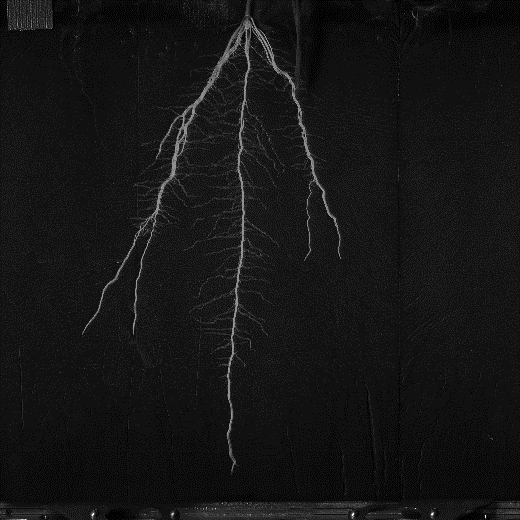 Colza
Vulpie
Maïs
Vesce Commune
Maïs
17?8
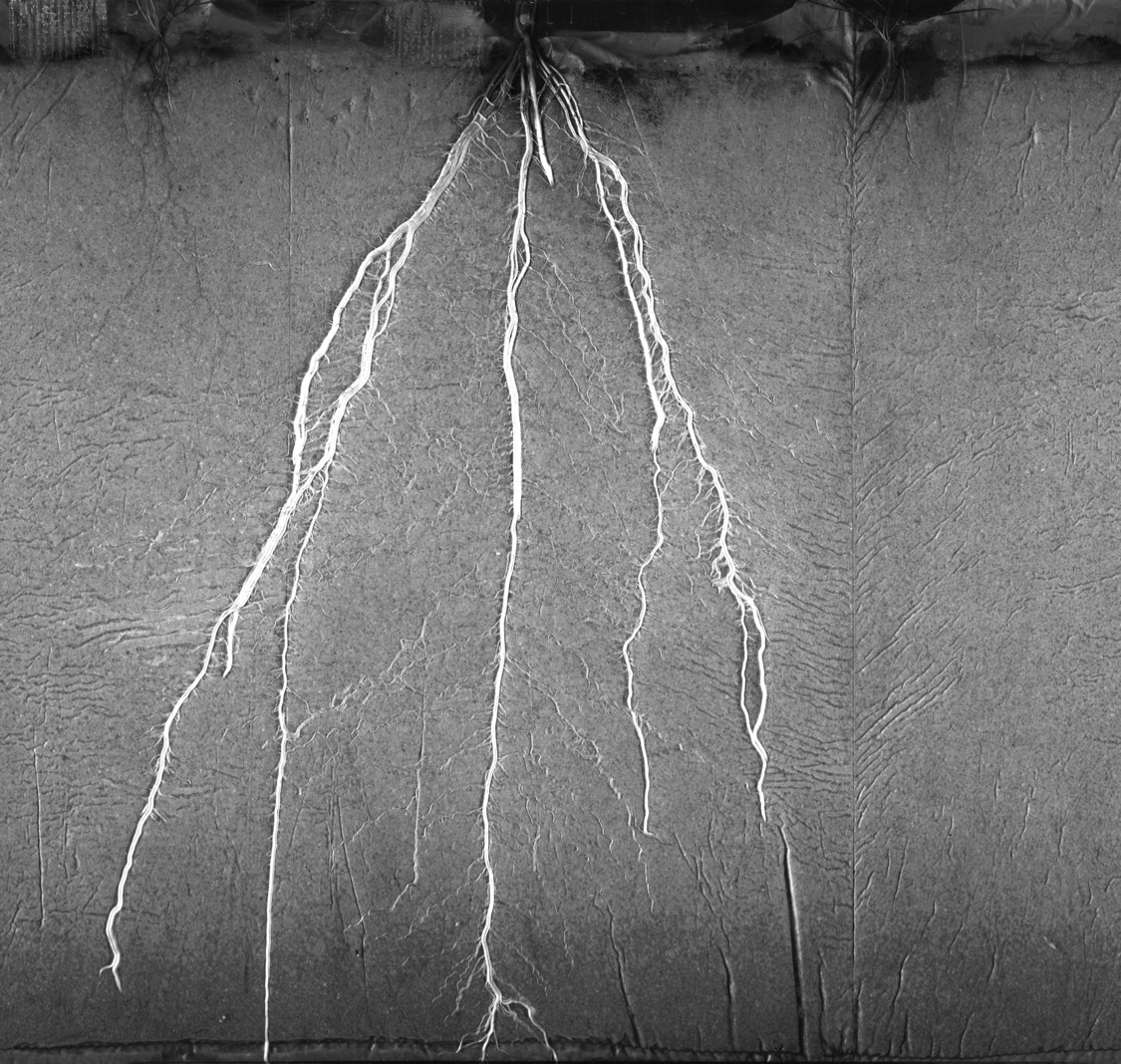 10 cm
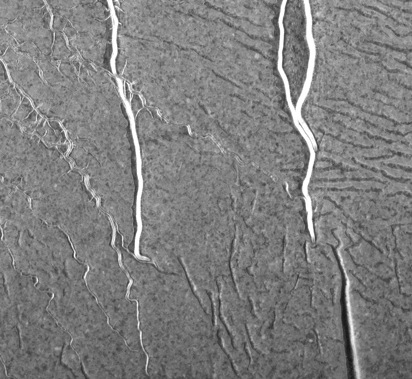 Maïs
1 cm
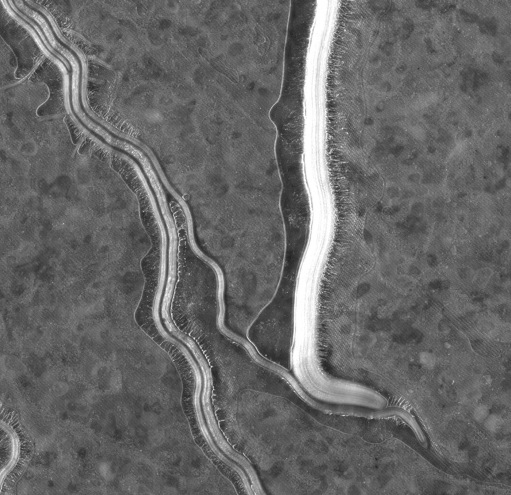 Maïs
100 microns
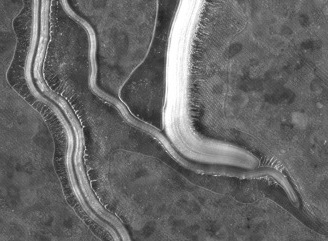 Maïs
50 microns
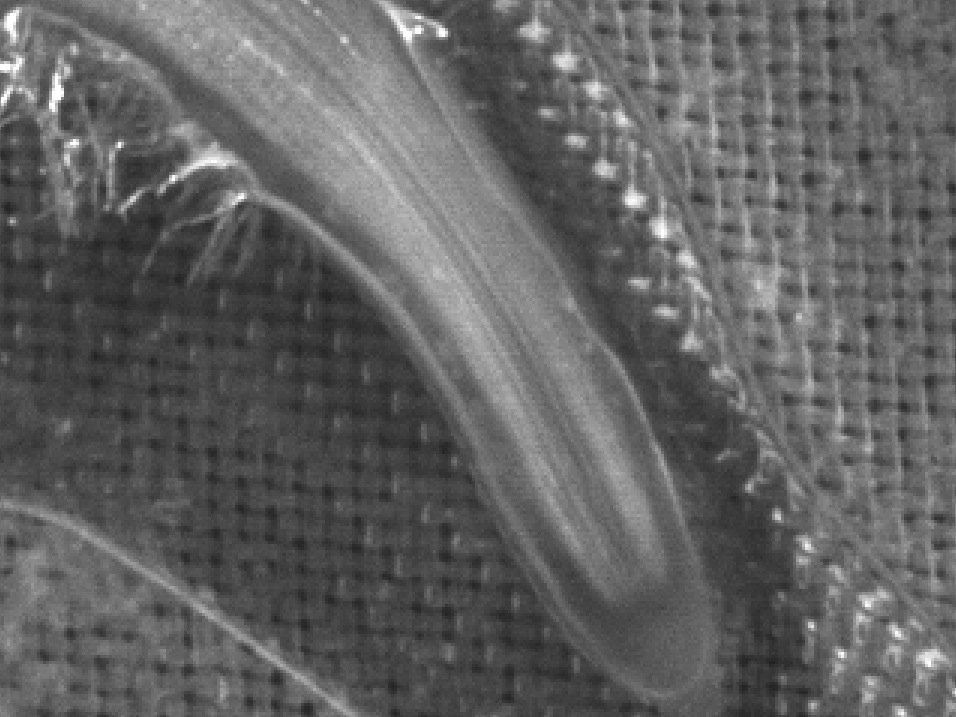 Maïs
10 microns
17?8
Maïs
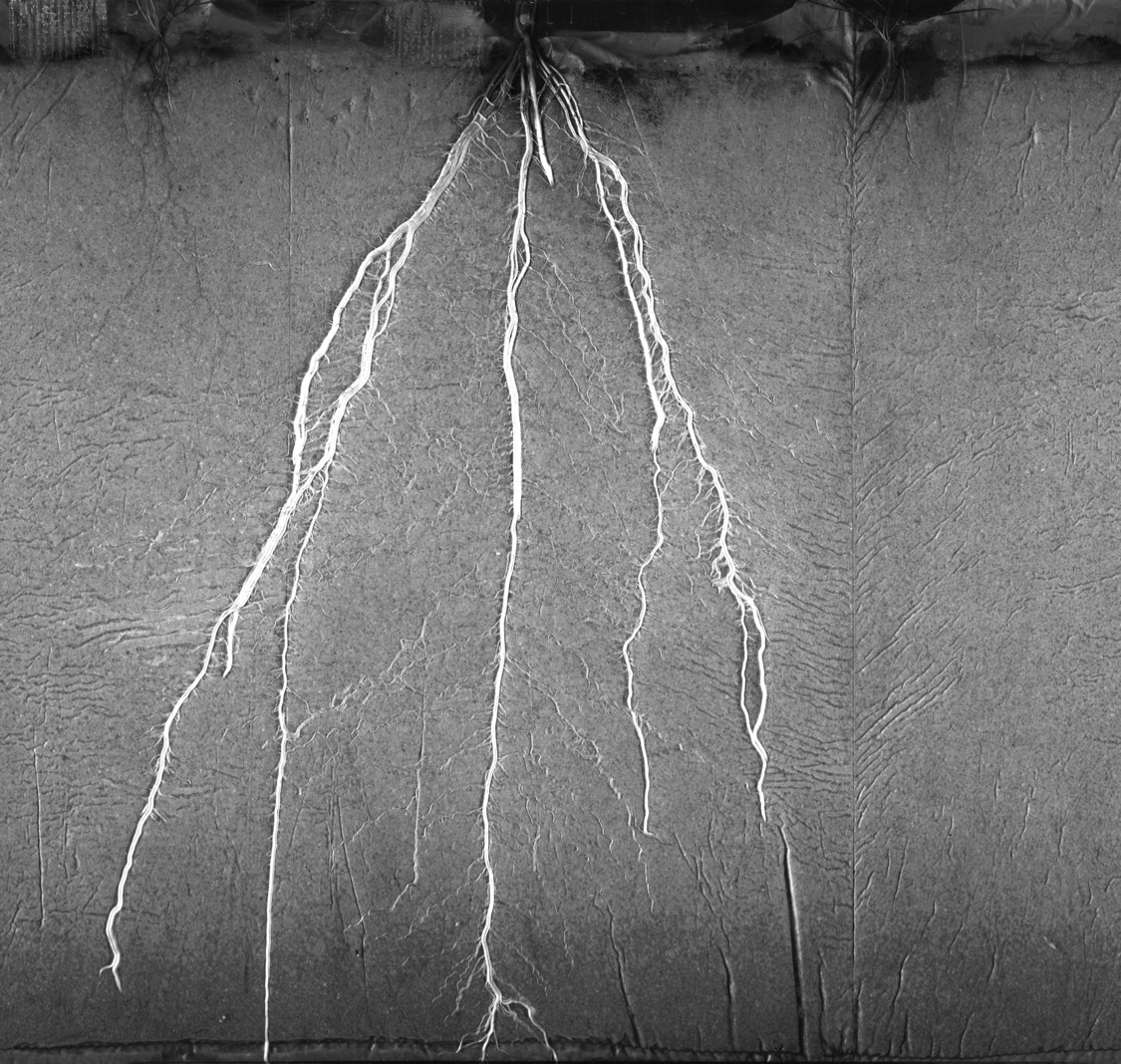 10 cm
Root phenotyping: High resolution
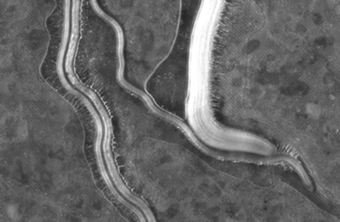 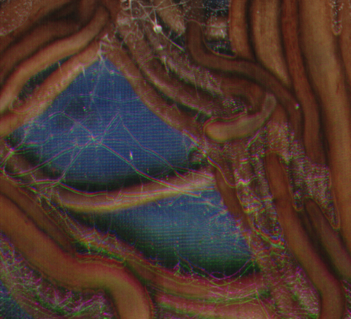 Hyphae
zoom
Root tips
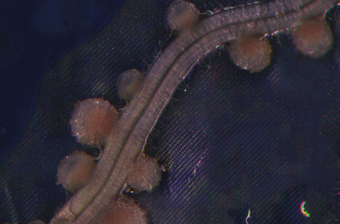 Down to 7 microns
Nodules
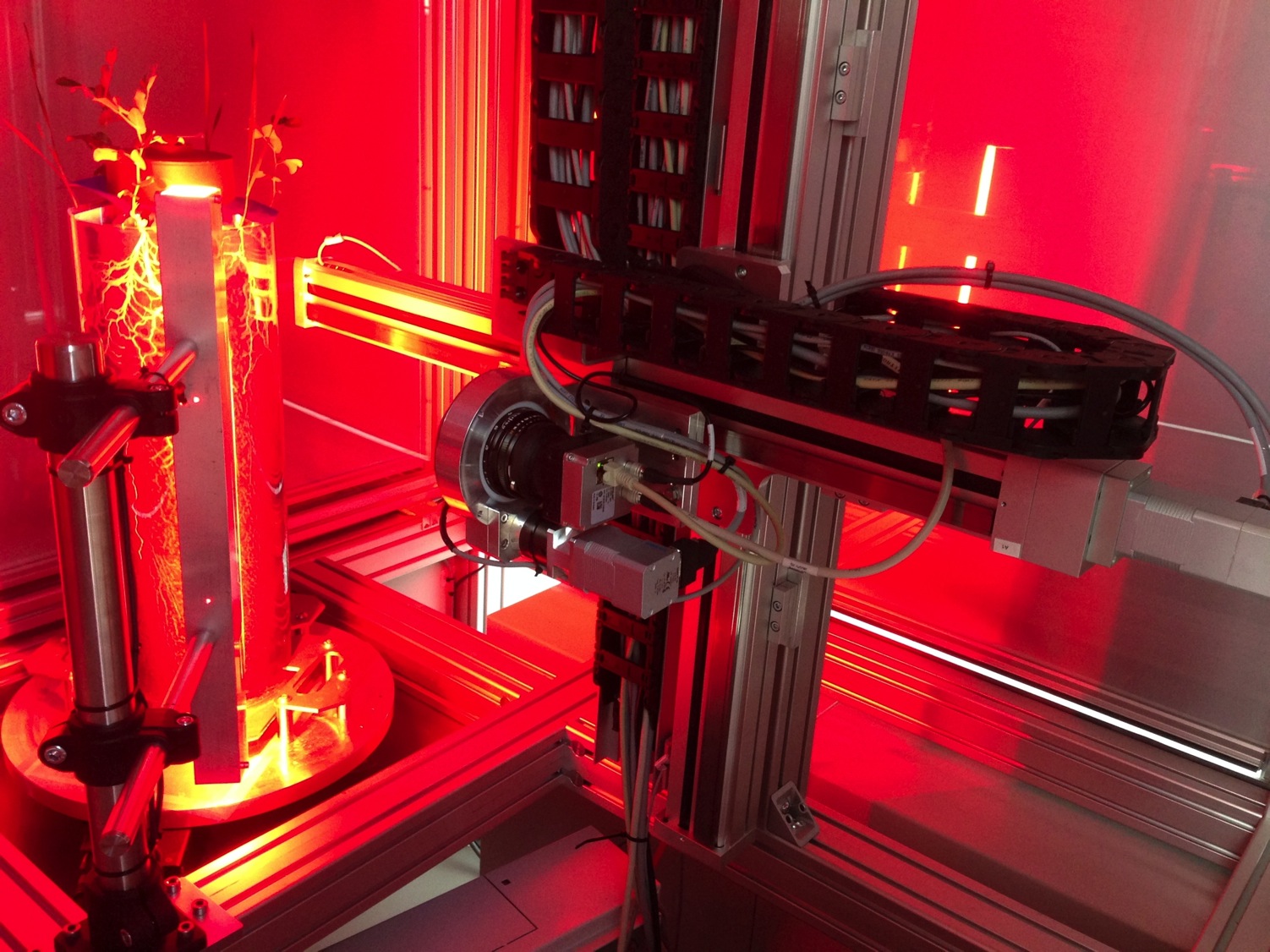 Merci pour votre attention!